Finanssiakatemian kyselyn tuloksia 2017
Finanssiosaaminen ja -koulutus
Lähde: Haaga Helia, Finanssiakatemiakysely
Taustaa
Finanssiakatemian perustamisen yhteydessä hyvä tilaisuus koota yhteen alan asiantuntijoiden näkemyksiä 
Mitkä ovat finanssialan tulevaisuuden osaamistarpeet?
Mikä on alan toimijoiden tietämys eri koulutusvaihtoehdoista?
Miten osaamista ja Finanssiakatemian toimintaa voisi kehittää? 

Selvitystyö koetaan hyödylliseksi, tilausta jatkotutkimuksille, uusinta tietyn ajan jälkeen.
72 asiantuntijaa osallistui
Lähde: Haaga Helia, Finanssiakatemiakysely
Mitkä osaamiset nousevat kärkeen seuraavista osaamiskokonaisuuksista?
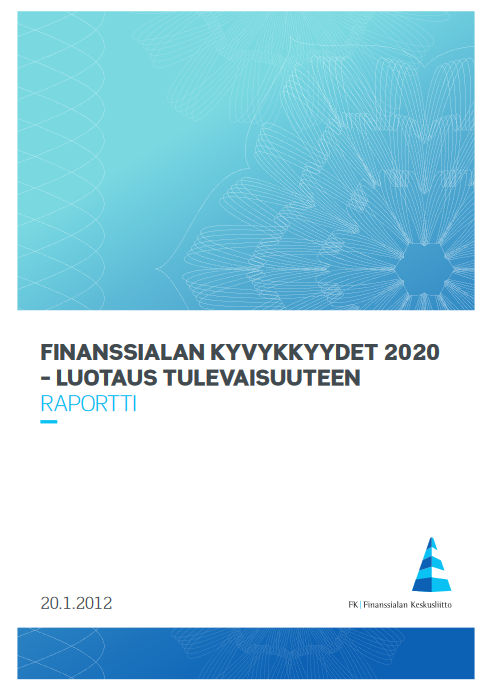 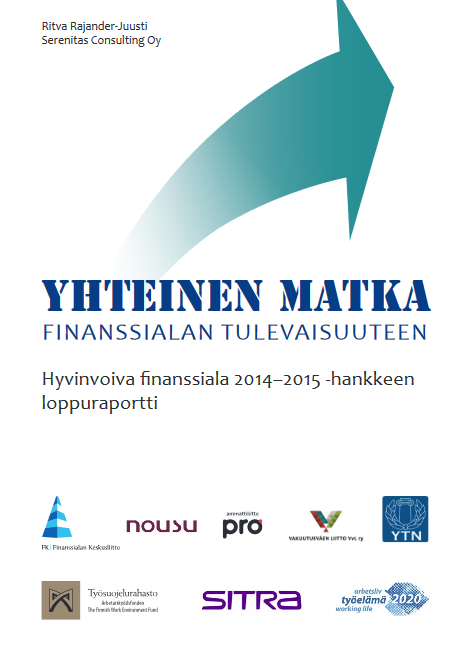 Liiketoimintaosaaminen
Palveluosaaminen
Kansainvälisyystaidot
Luovuus ja innovatiivisuus
Teknologiaosaaminen
Verkosto-osaaminen
Ympäristöosaaminen
Liiketoimintaosaamisen kärjet
Lähde: Haaga Helia, Finanssiakatemiakysely
Palveluosaamisen kärjet
Lähde: Haaga Helia, Finanssiakatemiakysely
Kansainvälisyystaitojen kärjet
Lähde: Haaga Helia, Finanssiakatemiakysely
Luovuuden ja innovatiivisuuden kärjet
Lähde: Haaga Helia, Finanssiakatemiakysely
Teknologiaosaamisen kärjet
Lähde: Haaga Helia, Finanssiakatemiakysely
Verkosto-osaamisen kärjet
Lähde: Haaga Helia, Finanssiakatemiakysely
Vastuullisuusosaamisen kärjet
Lähde: Haaga Helia, Finanssiakatemiakysely
Datan hyödyntäminen

Data-analytiikka

Tekoäly

Robotiikka

Tiedon louhinta

 Big Data

Digi
Tulevaisuuden osaamistarpeita
Uusi lainsäädäntö

Talousjohtaminen ja –ohjaus

Vakavaraisuus

Tasehallinta

Sääntely
Poimintoja
” kyky oppia asioista myös oman ydinosaamisen ulkopuolelta”
” työ on oppimista ja oppiminen työtä”
” negatiivisen korkomallin ansaintalogiikan ymmärtäminen”
” riittävän nopeiden muutosten tekeminen hallitusti”
” luottamuksen rakentaminen”
” yhteiskunnallinen ymmärrys
Coachaustaidot

Fasilitointitaidot

Tiedon jakaminen
Kokonaisuuksien hallinta

Itsensä johtaminen
Kansainvälisyystaidot

Kumppanuuksien kehittäminen

Sosiaalitilanteet

Henkilökohtainen 
kohtaaminen
Palvelumuotoilu

Muotoilu/Design -osaaminen
Kyberturvallisuus
Henkilötietojen käsittely
Uusien osaamistarpeiden tunnistaminen
Alan työnantajat ja toimijat:
Markkina- ja kilpailija-analyysit, asiakastutkimus ja asiakaspalaute, sisäiset kehittämiskyselyt ja osaamiskartoitukset, koulutustarvekyselyt, trendit ja heikot signaalit. 
Osaamiskartoitukset ja kehityskeskustelut ovat pääasialliset keinot joita tehdään säännöllisesti.
Osaamistarpeet tulevat esiin pääasiassa vuosittaisissa kehityskeskusteluissa, mutta nykyisin kun maailma muuttuu niin nopeasti, on tarpeiden kartoituskin jatkuvaa.
Vahva perustaitojen osaaminen tulisi tulla koulutuksen kautta
Lähde: Haaga Helia, Finanssiakatemiakysely
Uusien osaamistarpeiden tunnistaminen
Alan kouluttajat: 
Vuotuiset uudet opiskelijat. Alan asiantuntijajärjestöt ja tapahtumat.
Tunnistus syntyy yleensä yhteistyössä yritysten kanssa - yhteiset projektit ja opinnäytetyöt yrityksille.
Tulevaisuustutkimusten seuraaminen.
Enemmän pitäisi olla koulutusta/foorumeita juuri omalta substanssialalta.
Olen työntekijänä kiinnostunut ihan kaikesta. On haastavaa tunnistaa, mistä osaamisesta työnantaja arvioi olevan hyötyä. Tästä toivoisin ohjeistusta ja yleistä keskustelua.
Vuorovaikutus oppitunneilla ja finanssialan SoMe kokeiluissa.
Seuraamalla markkinoiden ja ylipäätään toimintaympäristön kehitystä voi helposti havaita osaamistarpeita.
Lähde: Haaga Helia, Finanssiakatemiakysely
Mistä finanssialan osaaminen syntyy?
Yritykset (n 48)
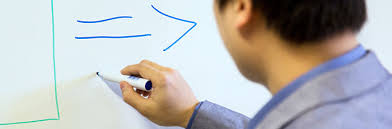 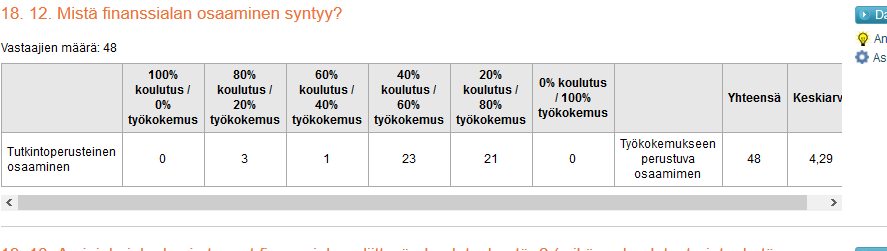 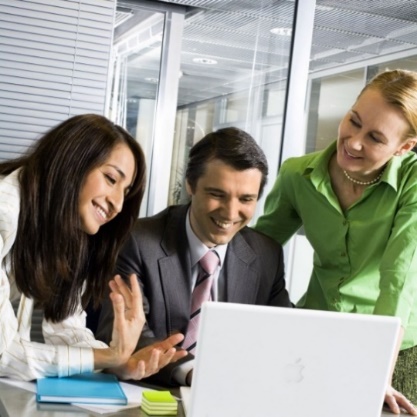 Oppilaitokset (n 24)
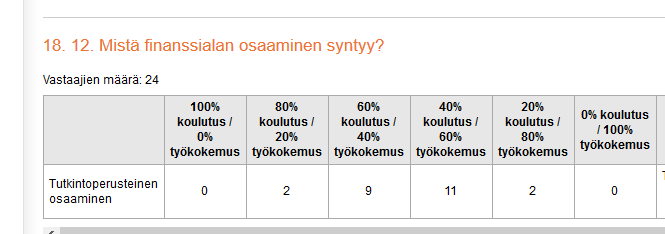 Lähde: Haaga Helia, Finanssiakatemiakysely
Koulutuksen tunnettuus
Tietoa haetaan verkosta, koulutusorganisaatioiden
sivuilta, omasta yksiköstä
Tunnen 1=erittäin huonosti; 2=melko huonosti; 3=ei hyvin eikä huonosti; 4=hyvin; 5= erittäin hyvin
Lähde: Haaga Helia, Finanssiakatemiakysely
Toiveita Finanssiakatemialle
Aktiivista yhteistyötä
Sitoutumista molemmin puolin, ollaan mukana ja ”tehdään yhdessä”
Erilaiset tapahtumat, verkostoitumistilaisuudet, webinaarit, keskustelut
Digitaalisuuden hyödyntäminen, helppous
Finanssiakatemia näkyvämmäksi. Yrityksille ja oppilaitoksille mainontaa ja viestintää s-postitse, intrassa, verkkosivuilla jne. 
Yhteistyön tekeminen kaikkien finanssialan toimijoiden kanssa, mukaan lukien ammattiliitot. Kaikki me ollaan tässä samassa veneessä ja matkantekoa ei auta, jos kaikilla ei ole airoja tai tietoa suunnasta.
Innostaa koko talousopettajakuntaa kiinnostumaan Finanssialasta. 
Oikeaa tietoa opiskelijoiden mahdollisuuksista, parempaa tietoa, enemmän tekoja ja vähemmän hypetystä.
Proaktiivisuus. Suunnitellaan koulutusta 2019-2020, ja kerrotaan jäsenyrityksille mitä siellä on tulossa jolla vastataan haasteisiin.
Toiveita Finanssiakatemialle
Osaamisprofiilit näkyvämmäksi 
”Olisi hyödyllistä luoda yhdessä osaamisprofiileja, jotka alkavat ammatillisen perustutkinnon tasolta, jatkuvat sitten ammattikorkeakoulun ja/tai yliopiston tasolle, josta työkokemusten kautta voidaan saavuttaa ammatillisia muita pätevyyksiä. Eri oppilaitostasojen ylittävät osaamisprofiilit, jotka ovat työelämän odotuksia vastaavia, tarvitaan, jotta opiskelijat saisivat kuvaa finanssialan tehtävistä ja samalla heidän motivaationsa kasvaisi entisestään.”

Tiedottaminen
”Osaamistarpeiden tiedotuksessa Finanssiakatemia on suorin väline. Yhteistyö alan oppilaitosten ja työelämän välillä on keskeistä. Myös virallinen polku osaamisen ennakointifoorumeissa opetus- ja kulttuuriministeriön ja OPH:n kanssa on tärkeää.”
Esimerkkejä hyvästä yhteistyöstä
Käytännön läheiset ja työelämään liittyvät projektit
Esim. Laurean projektitiimin ”finanssialan perusteet” uudistusprojekti on erinomainen esimerkki. 
Opiskelijoiden kanssa innovointi. Esim. Haaga-Helian vuorovaikutus opiskelijoiden kanssa oli erinomaista, mm. ”keepitrolling” sivun uudistustyössä.
Perinteet yhteistyössä esim. SLKn kanssa. Opiskelijoiden harjoittelupaikat ja näytöt työelämän kanssa. Sitä kautta opiskelija näkee, vastaako työ mielikuvaa ja soveltuuko hän tehtävään.
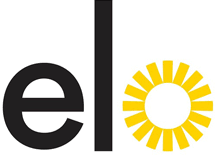 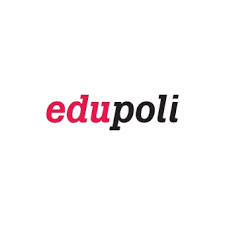 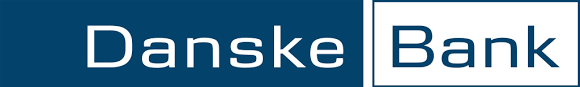 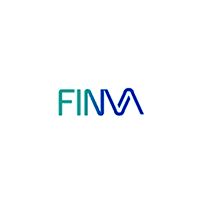 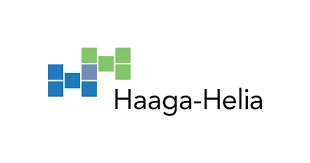 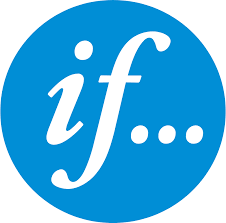 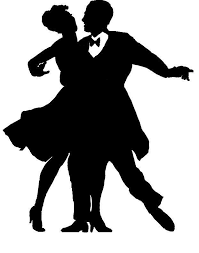 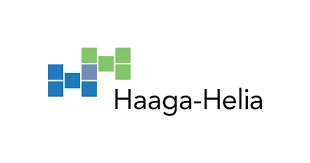 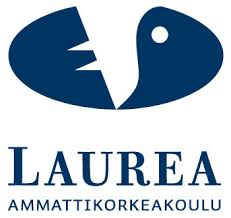 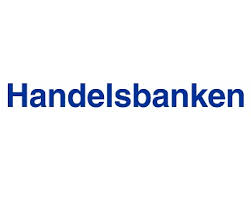 Remove the old barriers! And dance more.
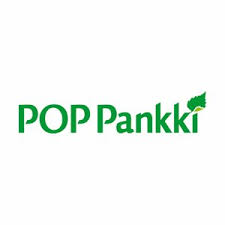 ”Kun hakutilanteita mahtuu iltaan vain muutama kymmenen, 
iso osa ajasta kuluu tuttujen kanssa.”

http://tanssi.net/fi/tausta/abc.html
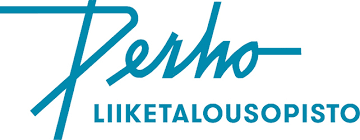 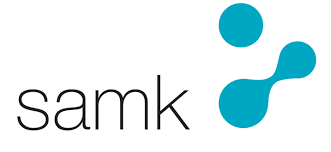 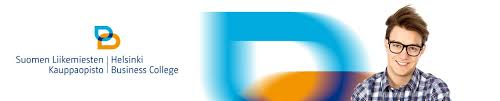 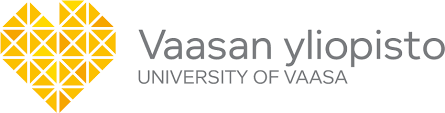 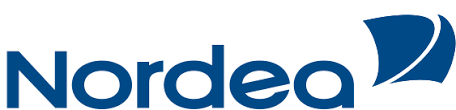